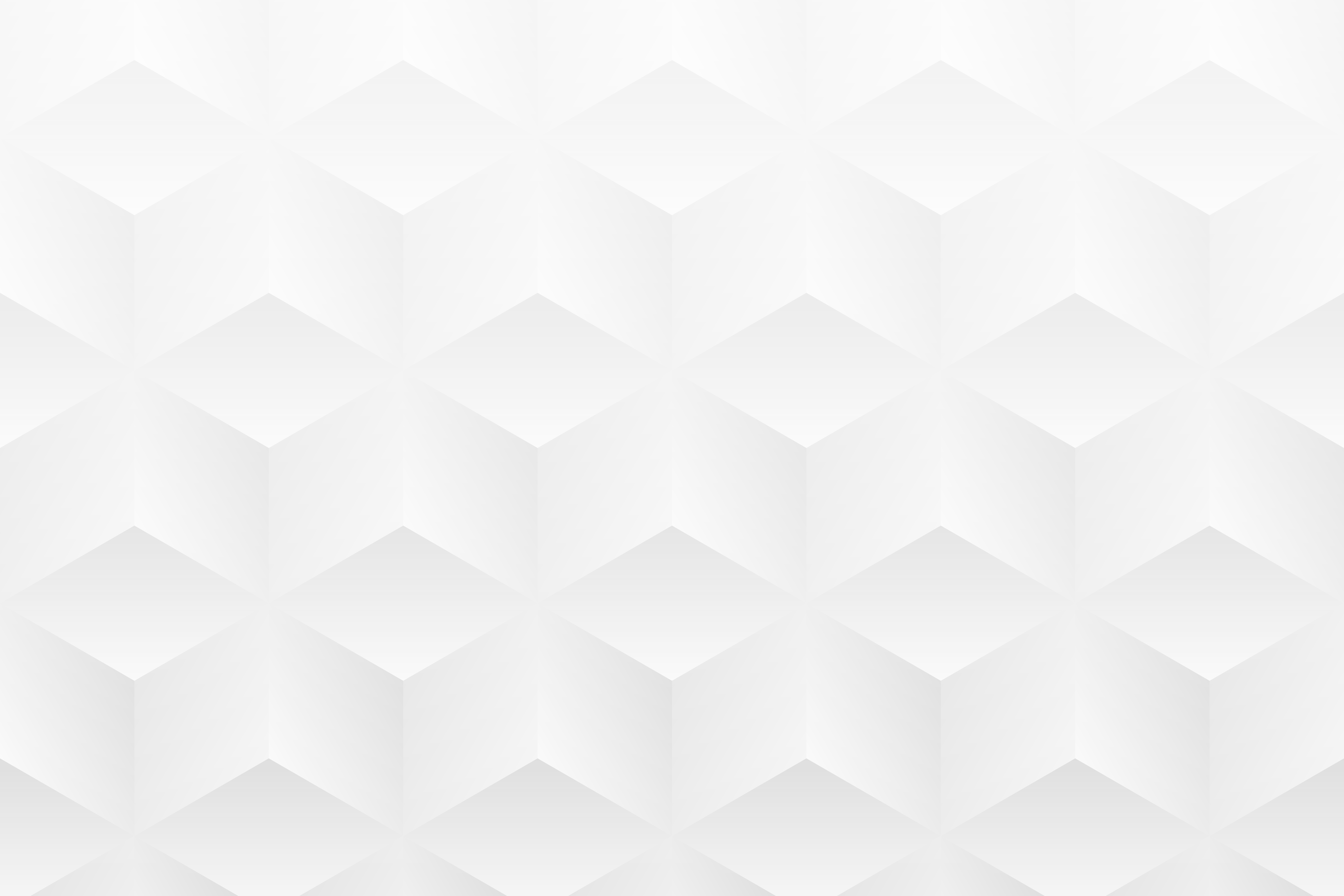 PROJECT PLANNING MEETING AGENDA TEMPLATE EXAMPLE
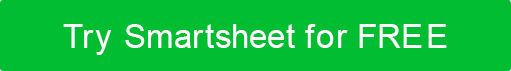 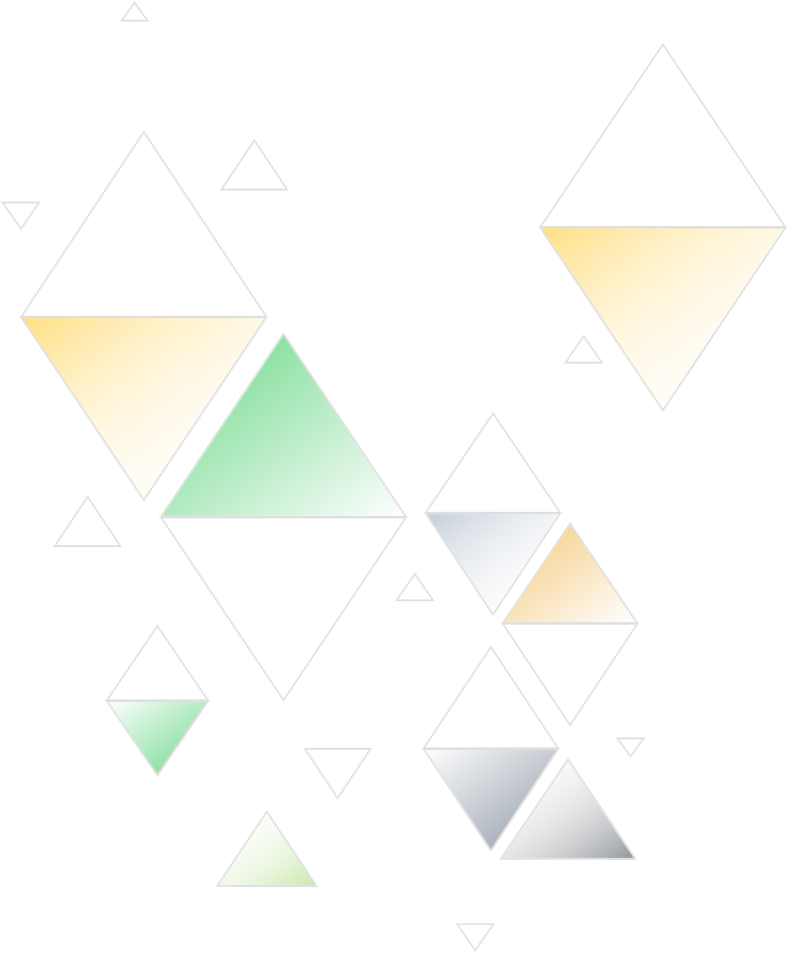 Template begins on page 2.
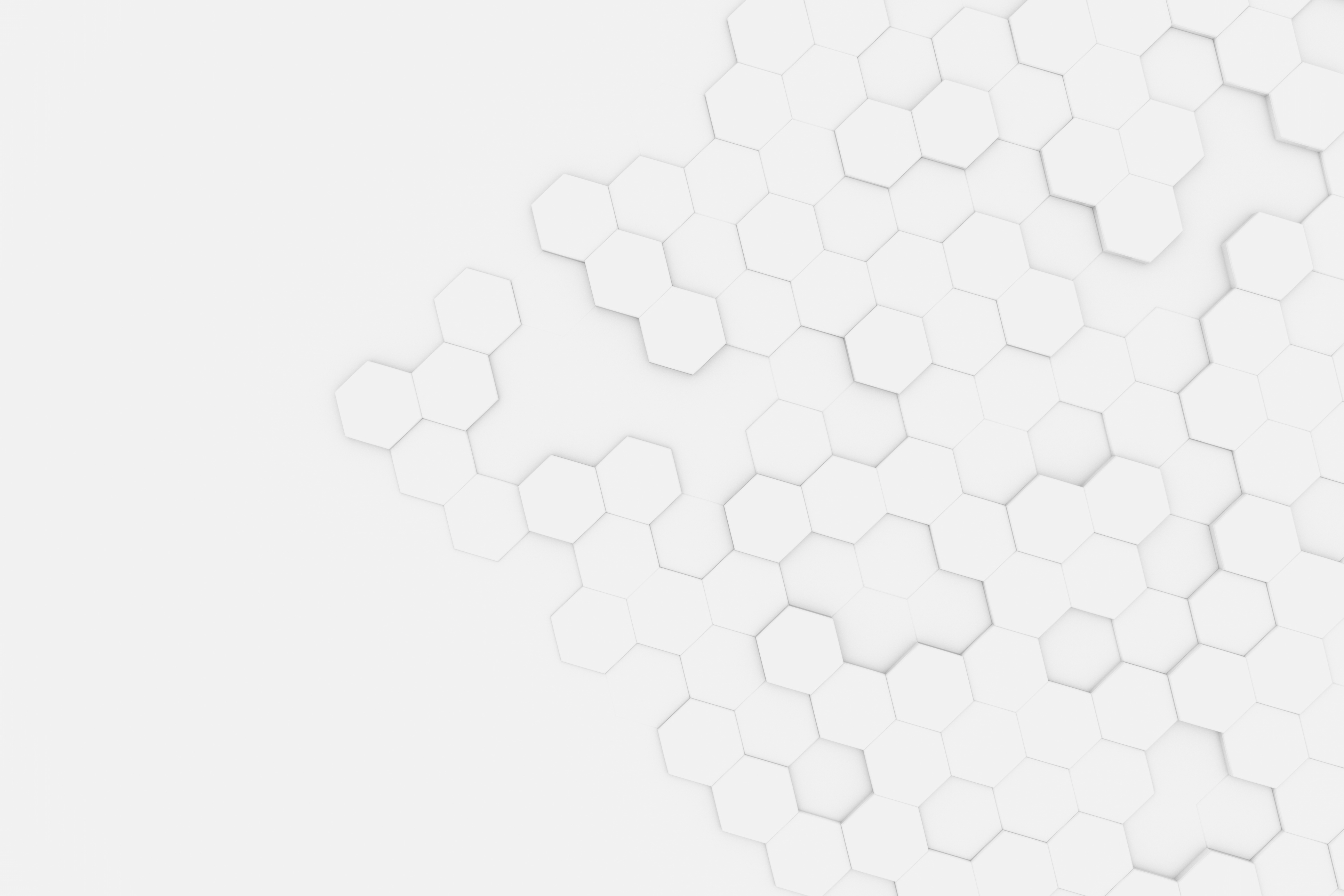 MEETING DETAILS
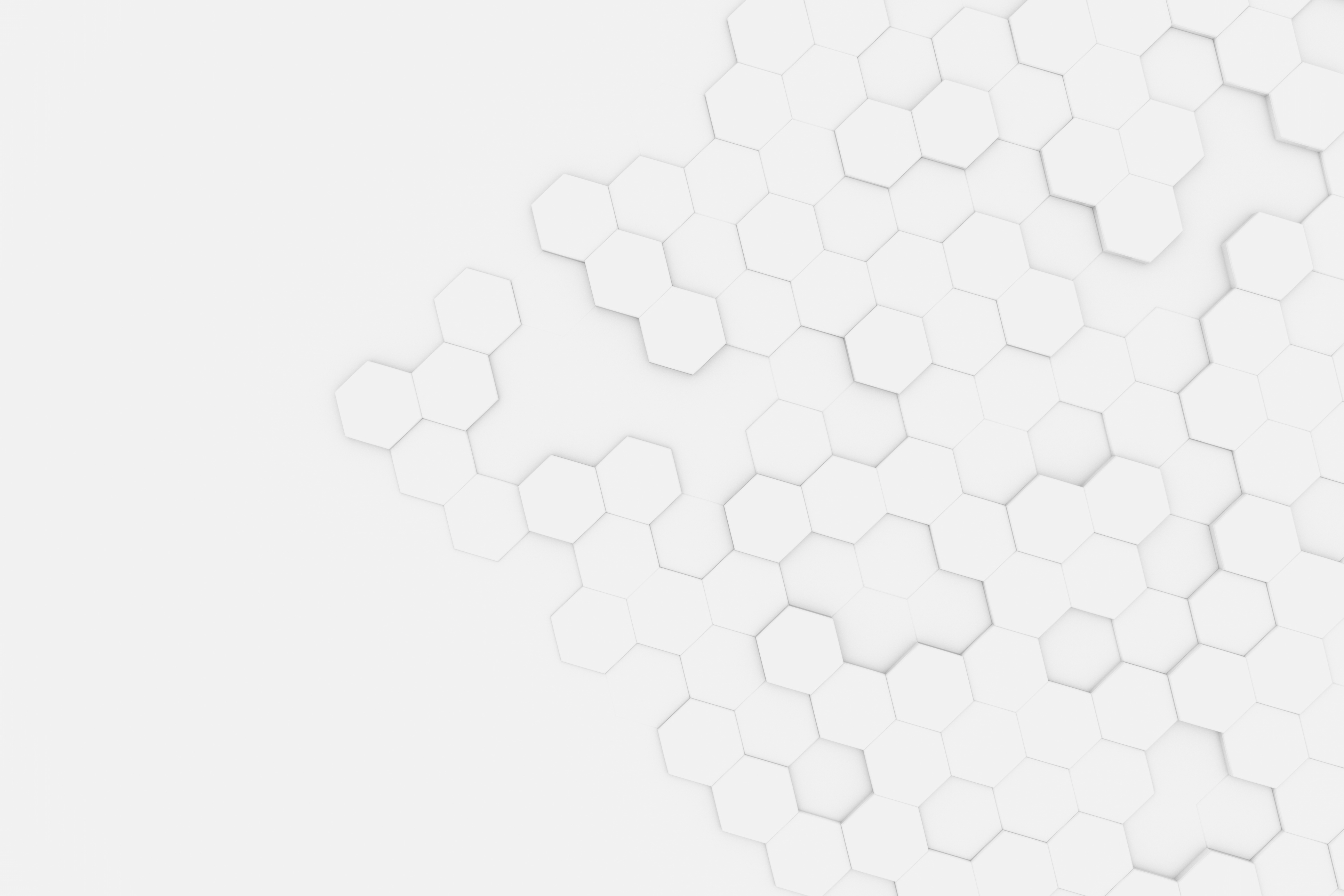 AGENDA